الدرس الخامس :عـالــــــــم الخـلايــــــــــــا
عـــالـــم الخلايا
المفردات الجديدة
الأهمية
الأهداف
تناقش نظرية الخلية .

تحدد بعض أجزاء الخلية النباتية والخلية الحيوانية .

توضح وظائف أجزاء الخلية المختلفة .
البكتيريا
الغشاء البلازمي
الجدار الخلوي
السيتوبلازم
العضيات
النواة
الفجوات
الميتوكندريا
البناء الضوئي
البلاستيدات الخضراء
تقوم الخلايا بأنشطة الحياة
11
مراجعة المفردات
النظرية : تفسير الأشياء والأحداث بناءً على معرفة علمية مصدرها العديد من الملاحظات والتجارب .
[Speaker Notes: للمعلم:
الربط مع المعرفة السابقة:
التصنيف: حضر الطلبة على تذكر عدد المرات التي طلب منهم فيها تصنيف الأشياء الى مجموعات، من مثل تصنيف الملابس حسب الألوان الفاتحة والغامقة، أو حسب قياساتها.سيتعلم الطلبة في هذا الدرس كيفية تصنيف المواد تبعا لخصائص معينة، وكيفية حدوث التغيرات في هذه الخصائص.]
أهمية الخلايا
  تعتبر الخلايا أصغر لَبِنات الحياة في جميع المخلوقات الحية .
تساعد الخلايا المخلوقات الحية على القيام بالأنشطة الحيوية المختلفة ، مثل :
     الحركة ، والنمو ، والتكاثر  ، والتنفس .....
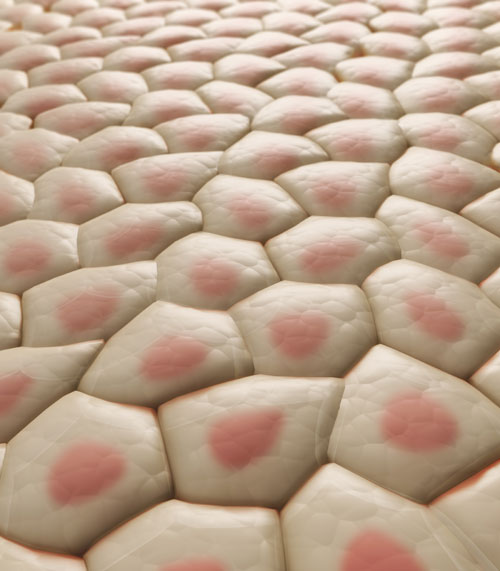 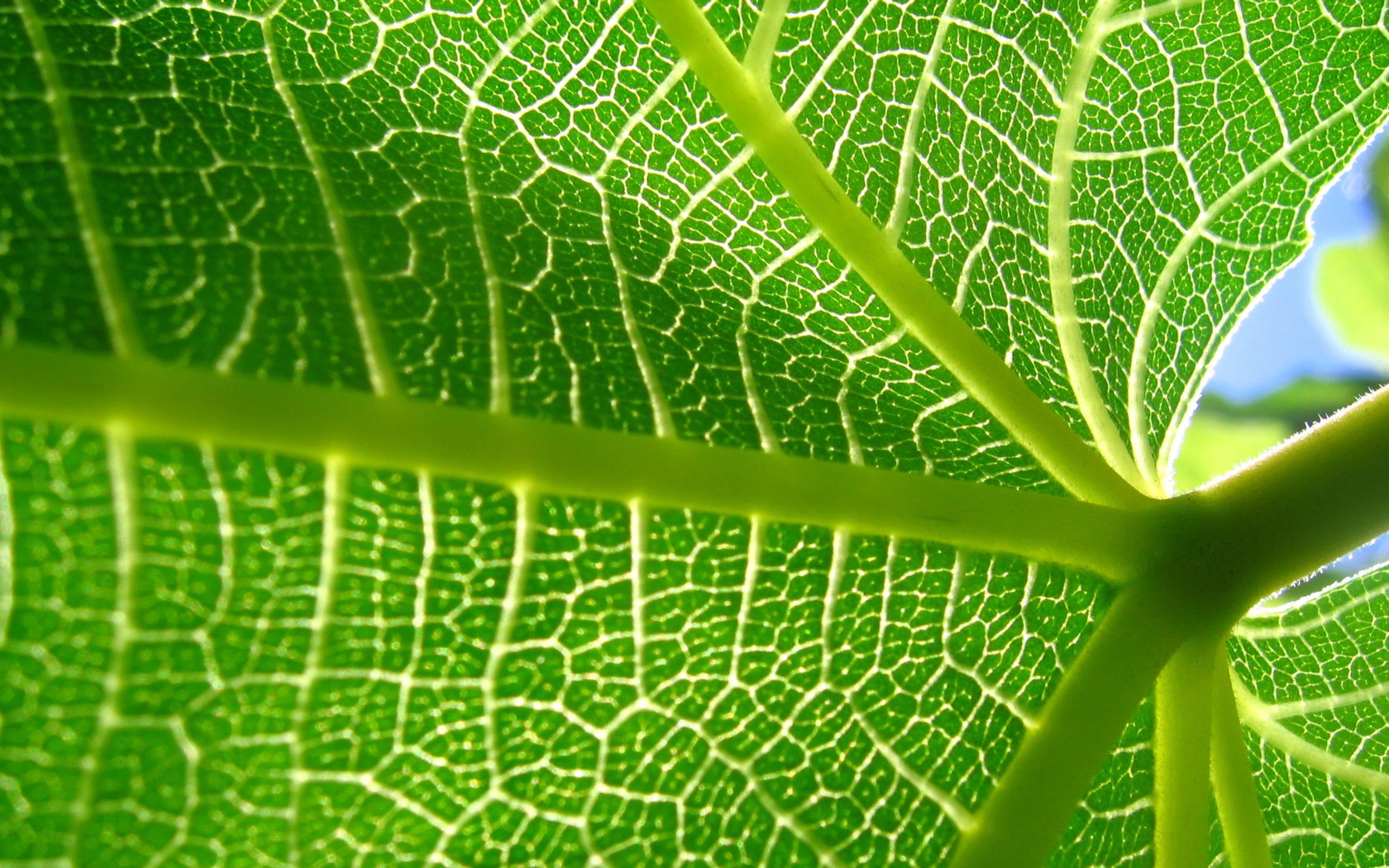 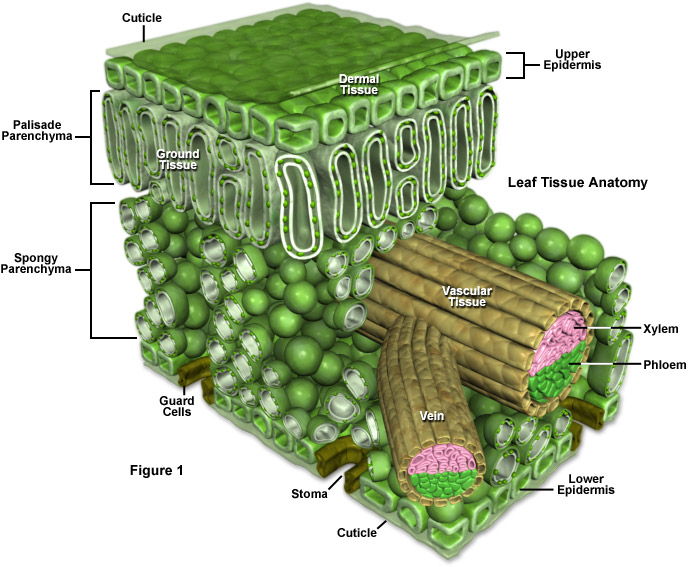 نظرية الخلية
اكتشف العالم روبرت هوك الخلايا عام 1665م عن طريق المجهر ، وذلك بتفحصه لمقطع رقيق من الفلين ، استنتج أن أجسام المخلوقات الحية مكونة من حجرات متراصة أطلق عليها اسم خلايا ، وبعد ذلك طور العلماء نظرية الخلية .
 تنص نظرية الخلية على أن : 

  جميع المخلوقات الحية مكونة من خلية أو أكثر .

  الخلية هي اللبنة الأساسية للحياة . 

  جميع الخلايا تنشأ من خلايا سابقة مماثلة  لها .
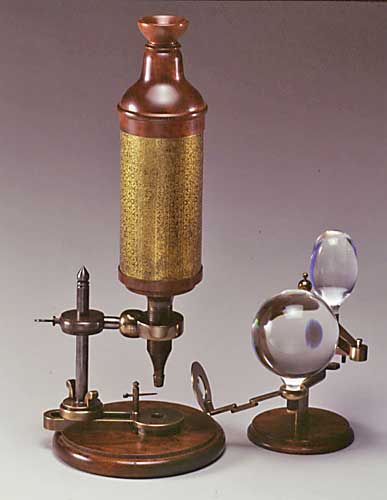 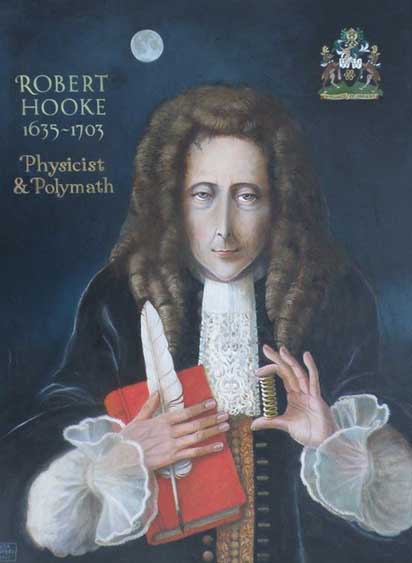 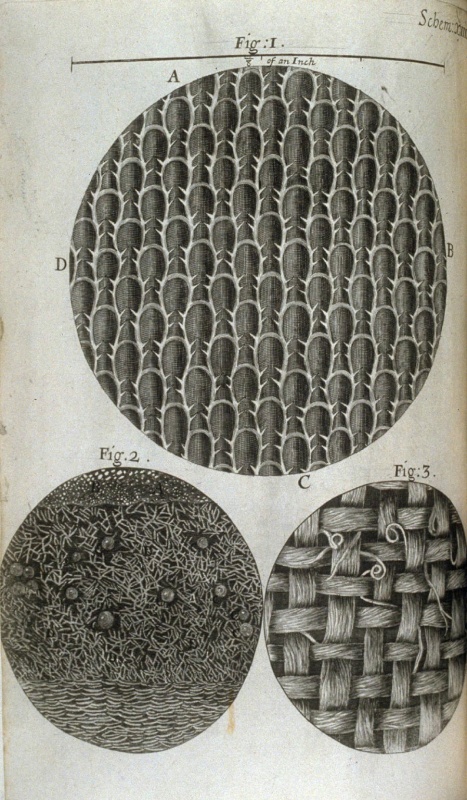 المجهــــر
 عبارة عن أداة تكبر الأجسام  الدقيقة ، لذلك يساعد العلماء على دراسة تفاصيل الخلايا
من المجاهر المستخدمة بكثرة المجهر الضوئي المركب ؛ وسمي بالضوئي لأن الضوء يمر خلال الجسم  المراد تكبيره ، وسمي المركب ؛ لأنه يتركب من عدستين ، عدسة عينية التي يرى بها الدارس ، وعدسة شيئية الموجودة فوق الشيء المراد دراسته  .
يمكن حساب قوة تكبير المجهر بضرب قوة تكبير العدستين العينية والشيئية .
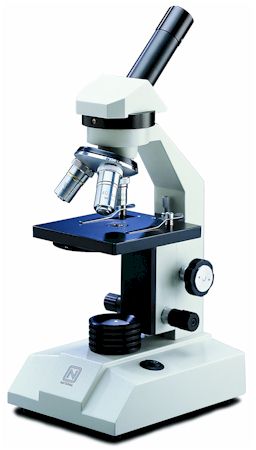 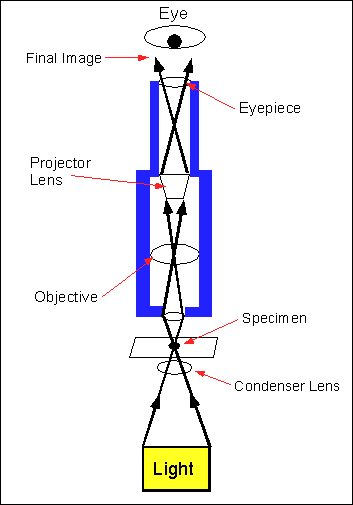 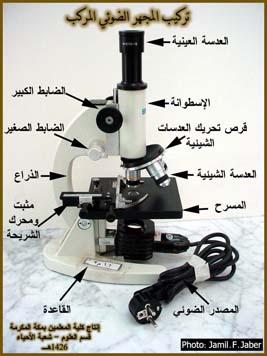 البكتيريا
أصغر المخلوقات الحية وحيدة الخلية ، في حين تتكون أجسام المخلوقات الحية الكبيرة من مجموعة من الخلايا قد يصل عددها إلى المليارات ، فمثلاً جسمك يتكون من أكثر من 10 ترليون خلية .
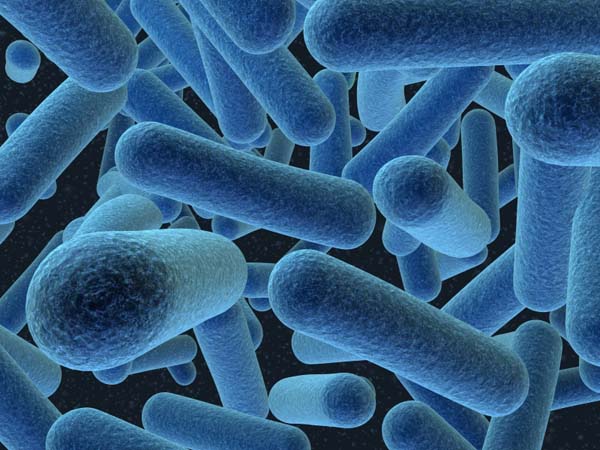 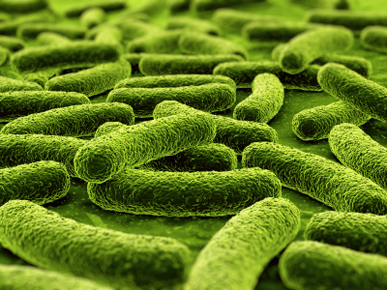 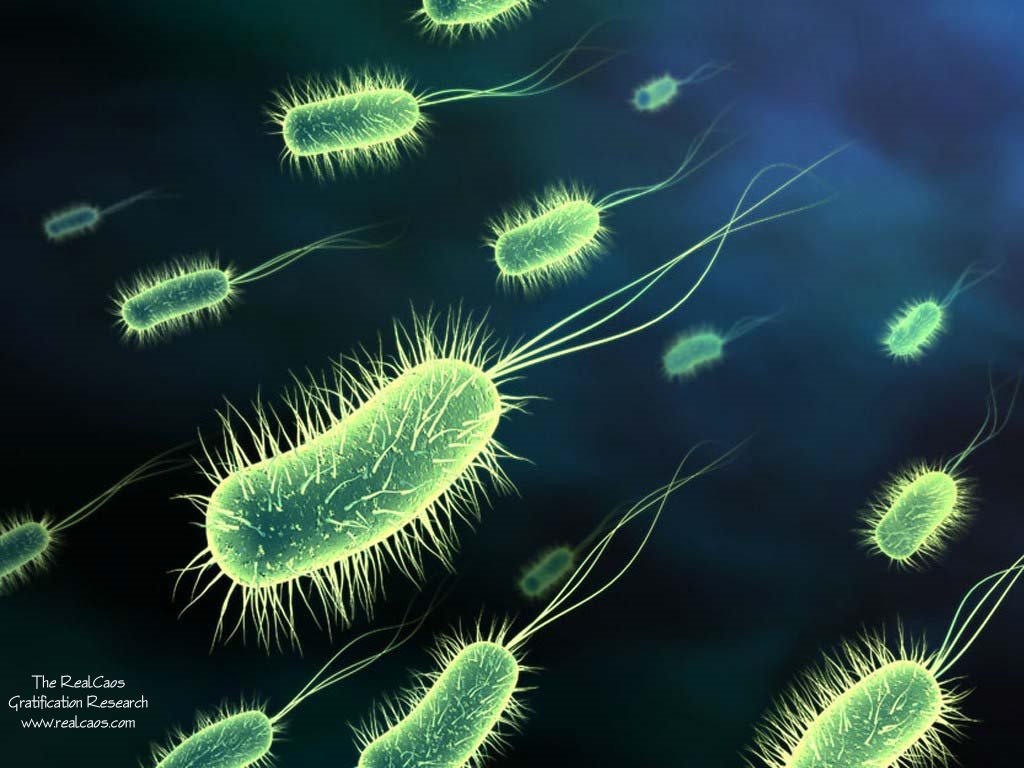 مم تتكون الخلايا
الخلية الحيوانية
النواة
الكروموسومات
الغشاء البلازمي
الفجوة
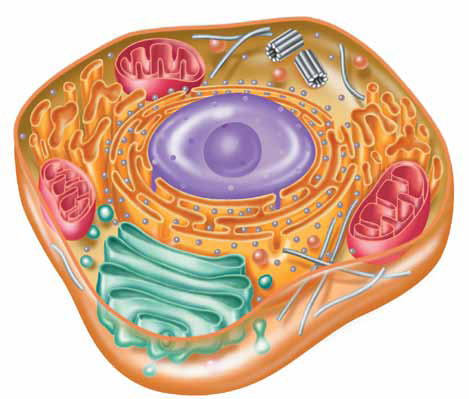 السيتوبلازم
الميتوكندريا
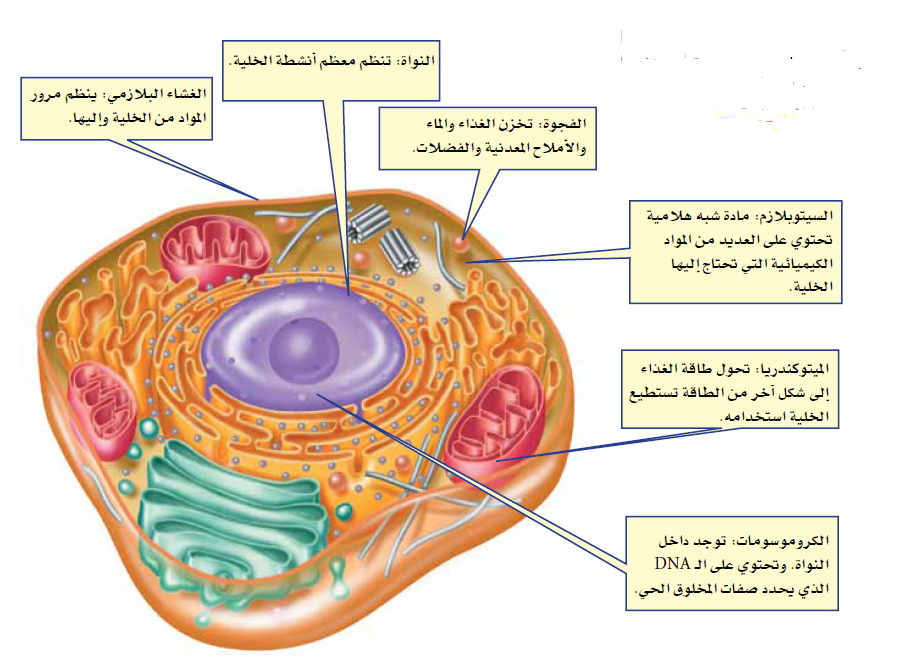 الخلية النباتية
الميتوكندريا
الفجوة
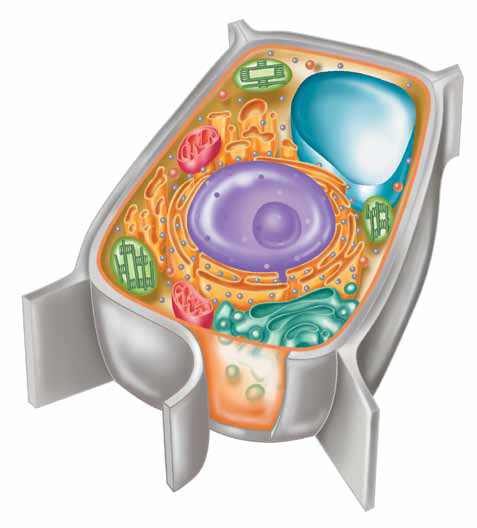 النواة
البلاستيدات الخضراء
الكروموسومات
السيتوبلازم
الجدار الخلوي
الغشاء البلازمي
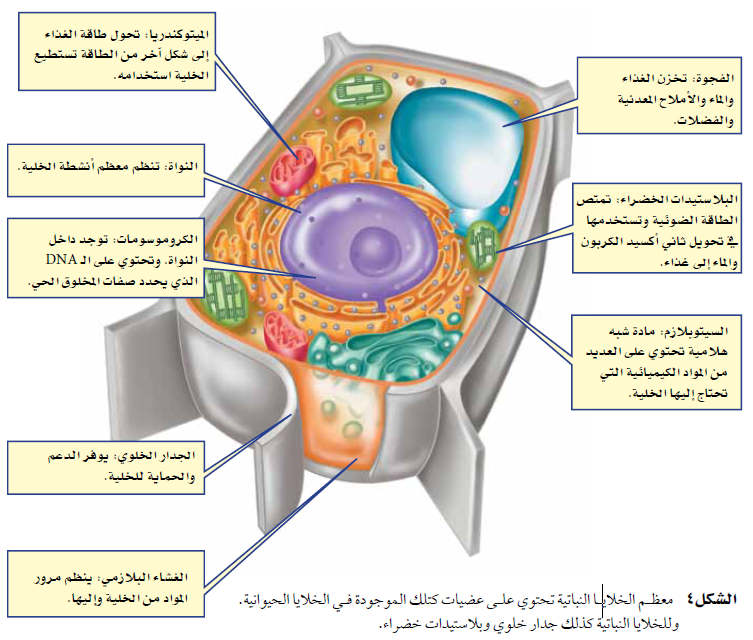 شرح مكونات الخلايا
 الغشاء البلازمي : وهو حاجز مرن يحيط بالخلية ، ويحفظ مكوناتها ، ويتحكم بمرور المواد من الخلية وإليها
                         ولبعض الخلايا مثل النباتات والطحالب جدار خلوي يوفر الدعم والحماية لها .

السيتوبلازم : هي مادة شبه هلامية توجد داخل الغشاء البلازمي ، تحتوي على ماء ، ومواد كيميائية 
                   وأجزاء  الخلية الأخرى  .
 العضيات : هي أجزاء متخصصة تستطيع التحرك داخل السيتوبلازم ، وتقوم بالعمليات 
                الضرورية للحياة ، فلكل عضية وظيفة معينة تقوم بها  ،  ومن هذه العضيات :

أ- النــــــــــــــــــــواة :  تسيطر وتنظم جميع نشاطات الخلية ، وتحتوي على مادة وراثية تسمىDNA  تحدد صفات 
                      المخلوق  الحية ، ومحمولة على الكروموسومات .

ب- الفجـــــــوات :  تشبه البالون ، وتعمل على تخزين الغذاء والماء ، وتخزين الفضلات إلى حين التخلص منها .
ج - الميتوكندريا : تقوم بإنتاج الطاقة في الخلية ، عن طريق التنفس الخلوي ، حيث تستخدم الأكسجين لتحويل طاقة 
                     الغذاء إلى شكل آخر من الطاقة تستطيع الخلية استخدامه ، وايضا ً ينتج من عملية التنفس الخلوي 
                     فضلات عبارة عن ماء وثاني اكسيد الكربون ، ويمكن كتابتها على شكل معادلة : 

                                   غذاء + أكسجين                 طاقة + ثاني أكسيد الكربون + ماء
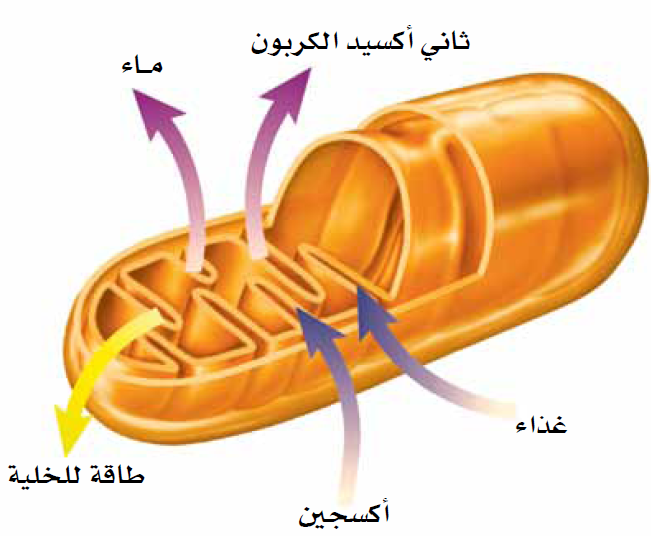 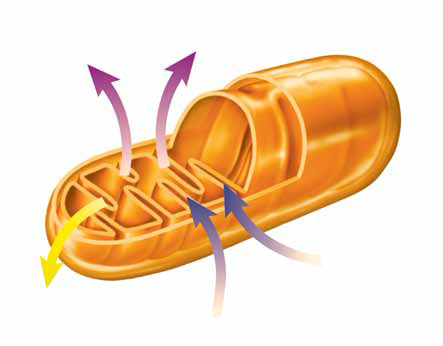 ثاني أكسيد الكربون
مـــاء
غذاء
طاقــــــة
أكسجين
د - البلاستيدات الخضراء : تساعد النباتات والطحالب وبعض البكتيريا على صنع غذاءها بنفسها بواسطة عملية  البناء الضوئي .

  البناء الضوئـي : هي عملية امتصاص طاقة الضوء وتخزينه على شكل جزيئات غذاء ، حسب المعادلة التالية : 

                        ثاني أكسيد الكربون + ماء    ضـــــوء                 غذاء + أكسجين
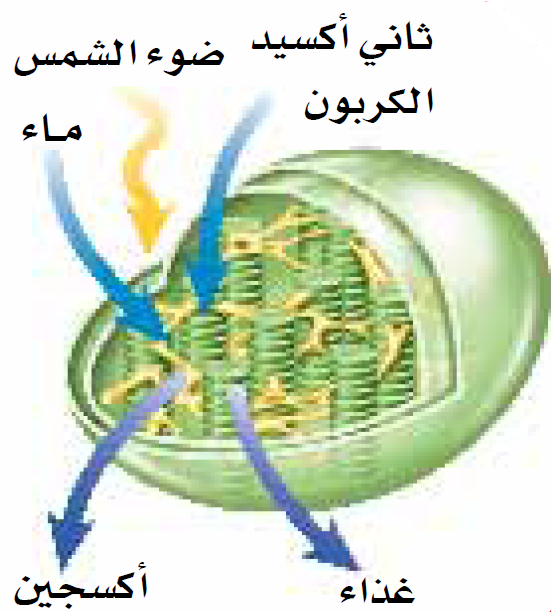 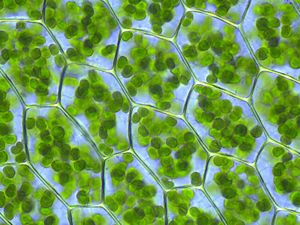 ملحوظة : عملية التنفس الخلوي عكس عملية البناء الضوئي .

ملحوظة : تختلف الخلية النباتية عن الخلية الحيوانية في أنها محاطة بجدار
            خلوي وتحتوي على بلاستيدات خضراء.
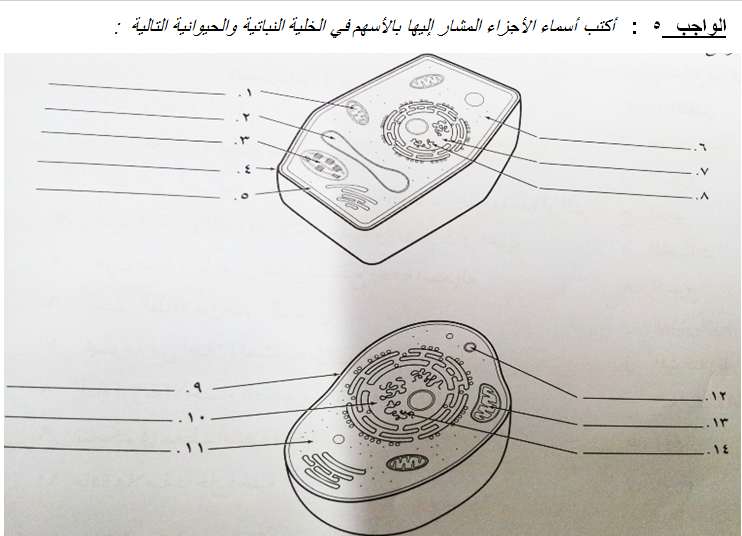 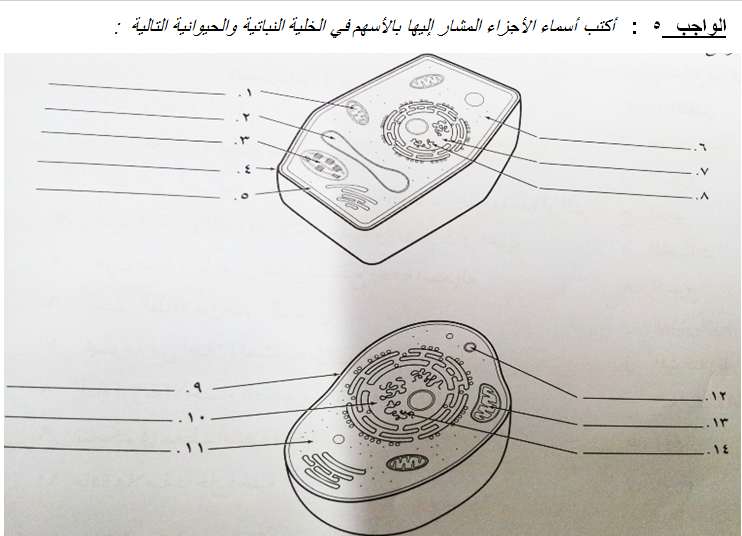 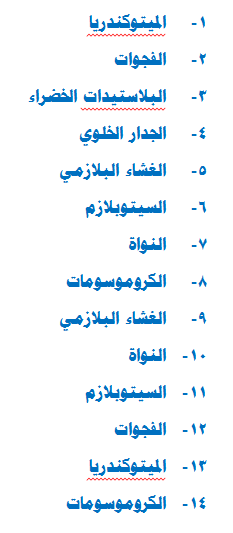 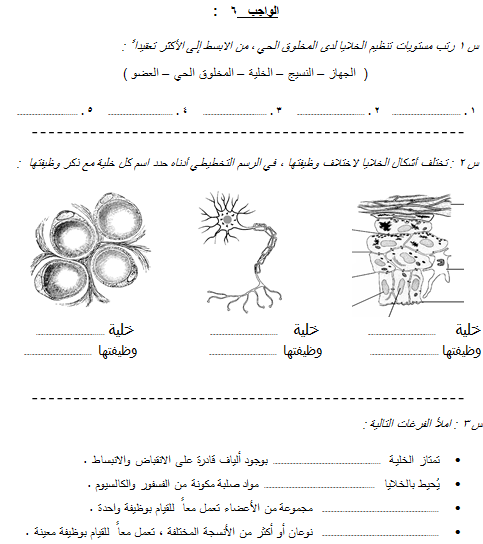 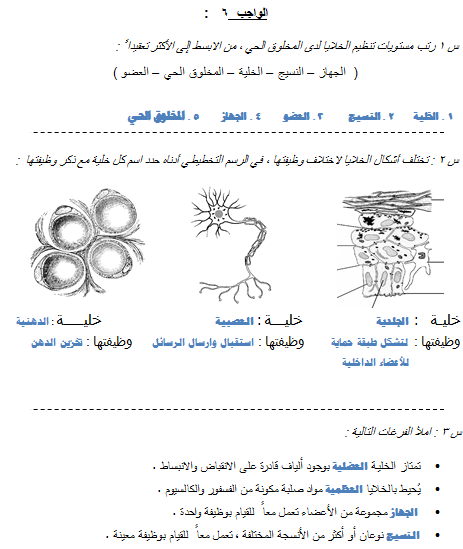 العضو
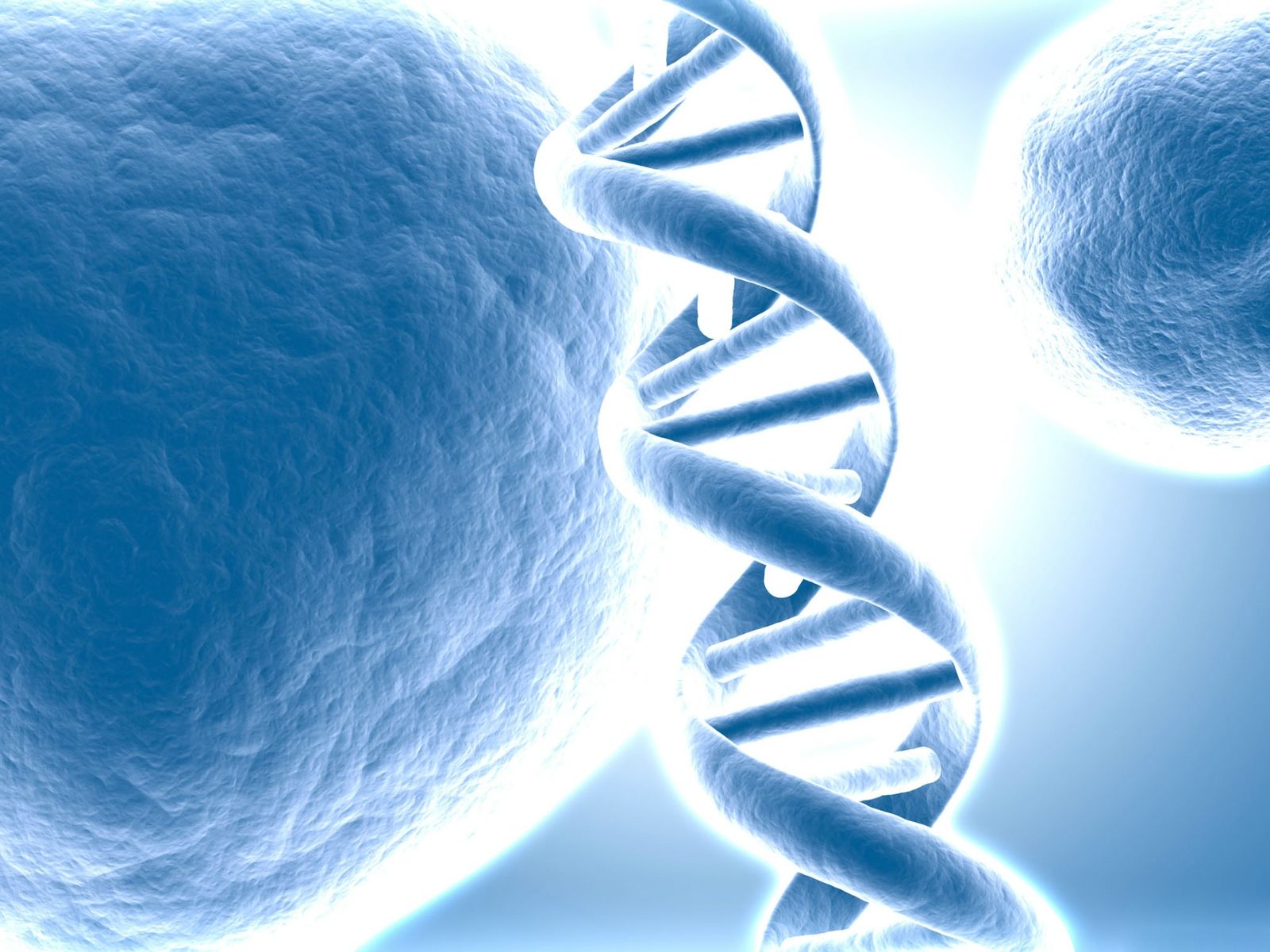 الـ1ـدرس : عالــم الخلايـــا